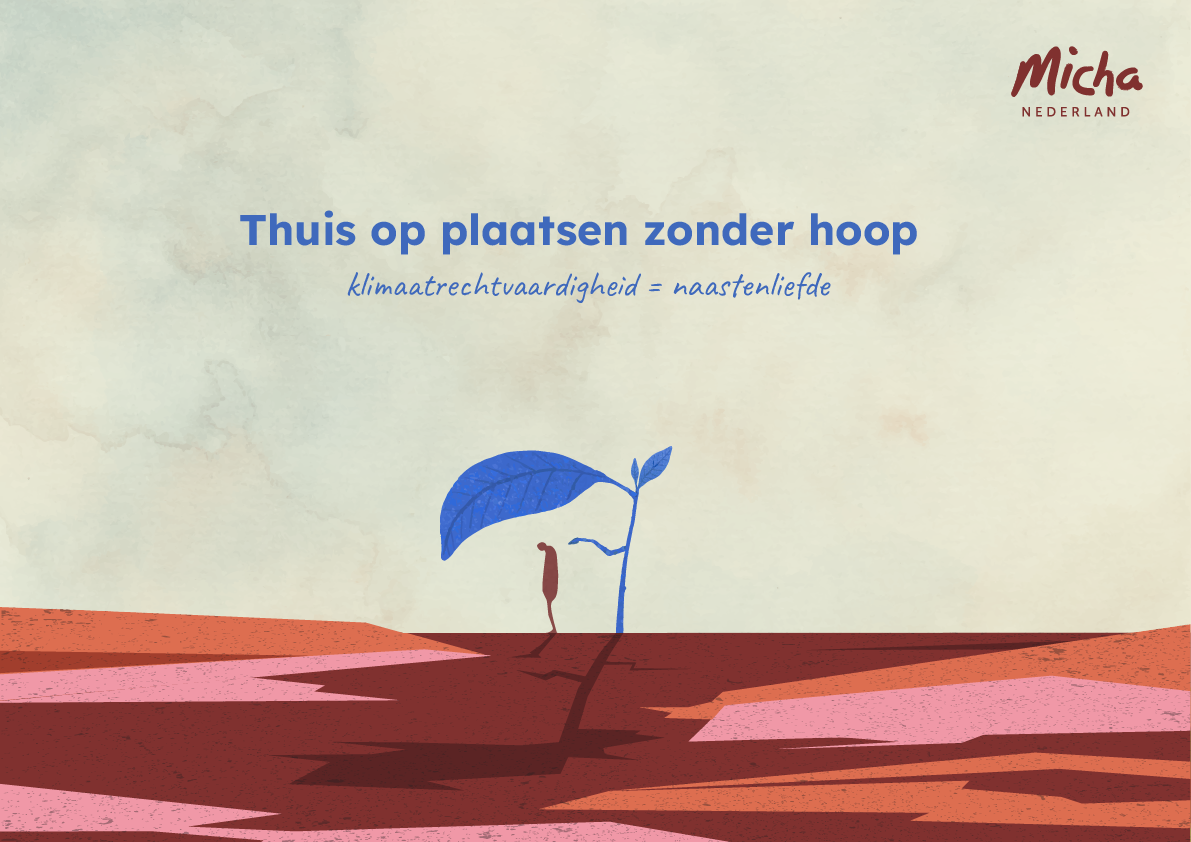 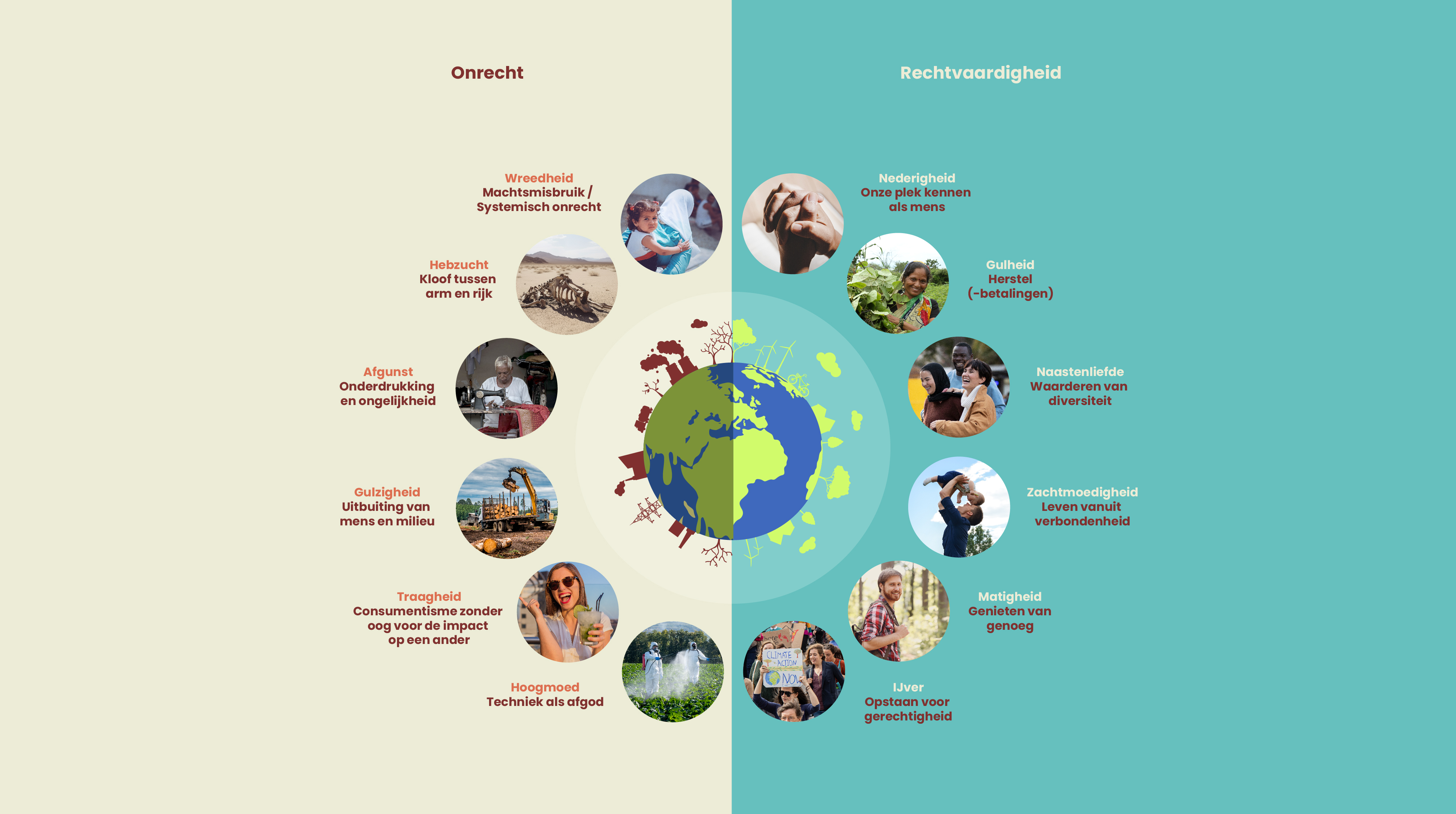 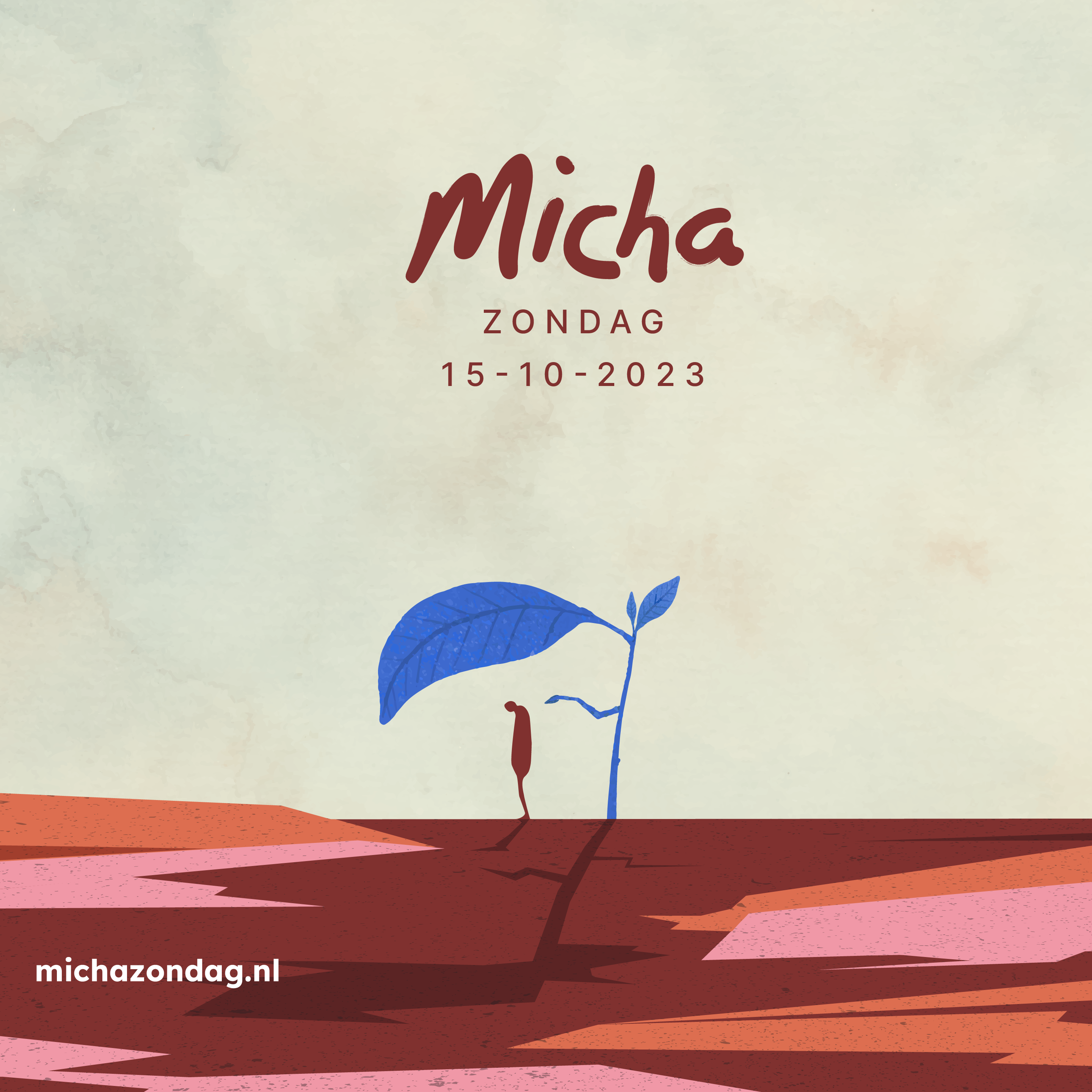 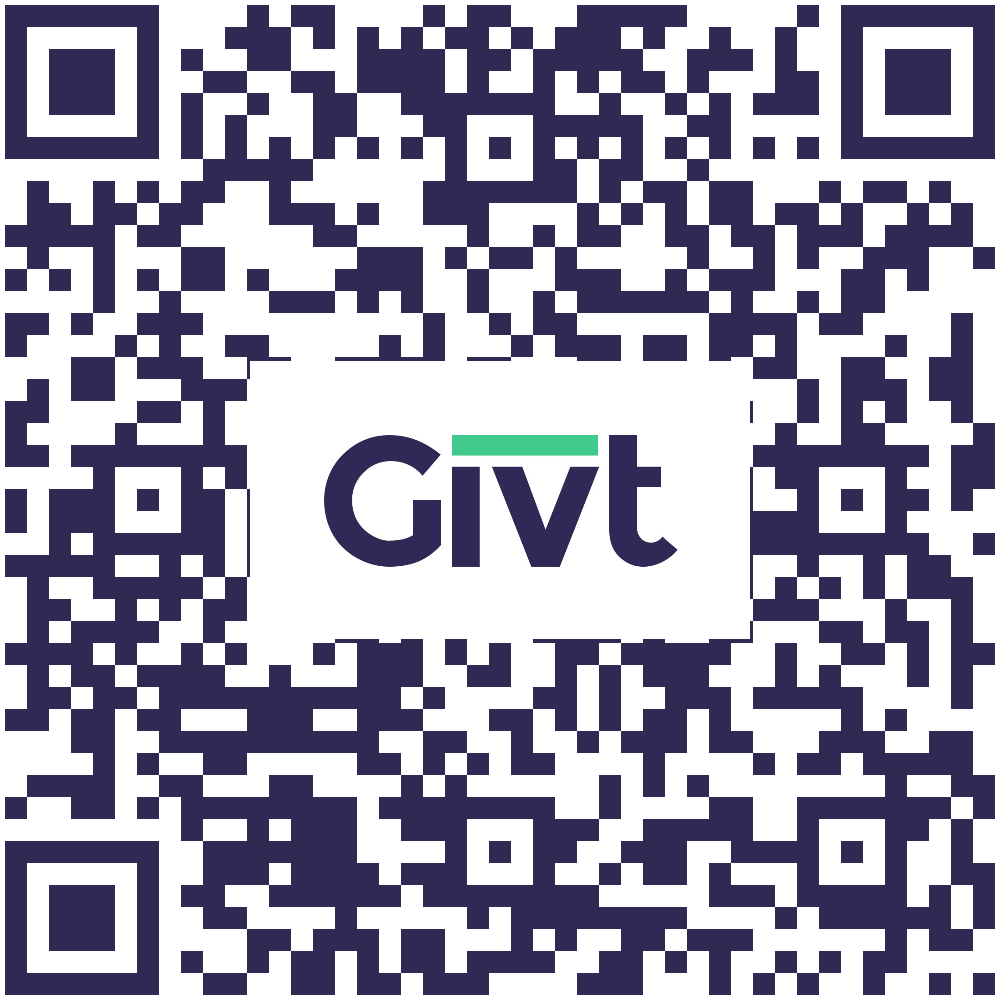 Micha Nederland is een netwerk van meer dan 20 christelijke organisaties. Samen prikkelen we kerken en christenen om hun ogen niet te sluiten voor onrecht. We maken stemmen uit het mondiale zuiden hoorbaar en verbinden die aan onze eigen levensstijl hier in Nederland. Met uw collecte maakt u onder andere de Micha Cursus en de kerkenpakketten van de Micha Zondag mogelijk.
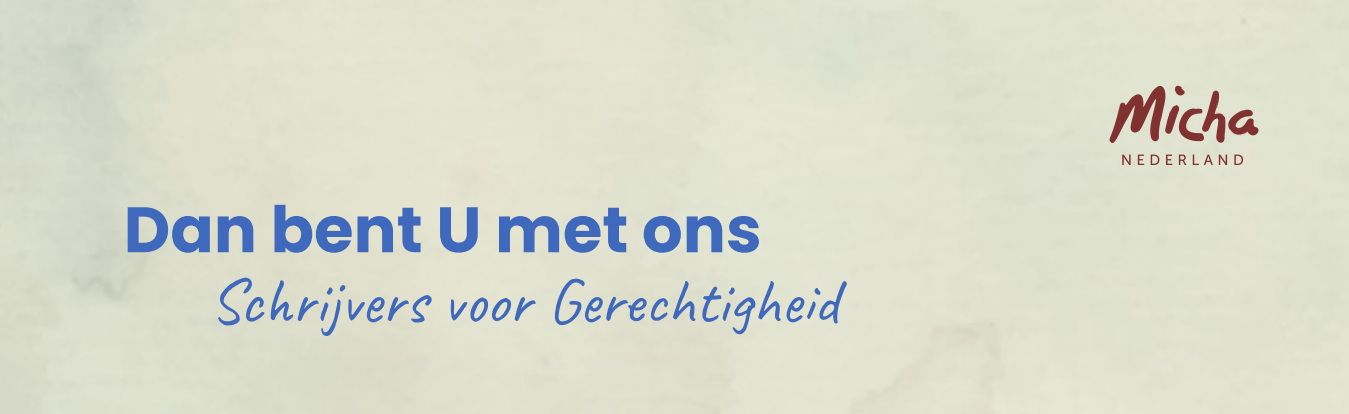 Hoelang al ruikt U het branden van de bossen? Hoelang al voelt U het vuur? Hoelang al ziet U de oogsten mislukken? Hoelang al vraagt U aan ons hoelang het nog duurt? 
Hoelang al ziet U de opgedroogde meren? Hoelang al lijdt de natuur? Hoelang al heeft U de dieren zien sterven? Hoelang al vraagt U aan ons hoelang het nog duurt? 
Kom, Jezus, kom. U lijkt ver bij ons vandaan, maar het is juist andersom, Heer, U bent nooit weggegaan. 
Want U woont waar niemand meer kan leven. U bent thuis op plaatsen zonder hoop, waar de aarde niets meer heeft te geven, waar de zee de dorpen binnenstroomt. U bent vrienden met de allerarmsten, U zit naast hen in de hete zon. En zijn wij met hen, dan bent U met ons. 
Hoelang nog hebben uw kinderen geen eten? Hoelang nog roept U om recht? Hoelang nog vraagt U of wij U vergeten? Hoelang nog voordat wij doen wat U heeft gezegd?
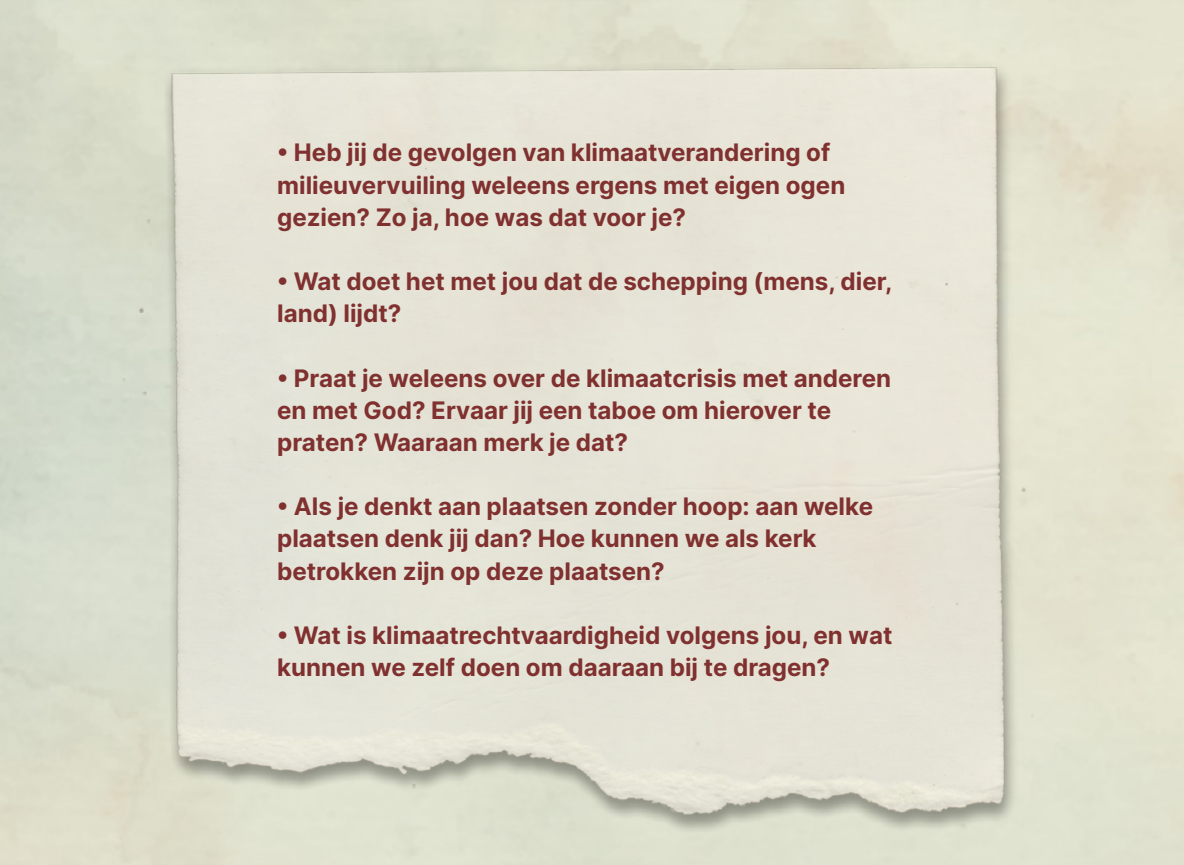